文興高中桌球社
指導老師:胡文斌
社         長:王智渝
副         社:陳賢議
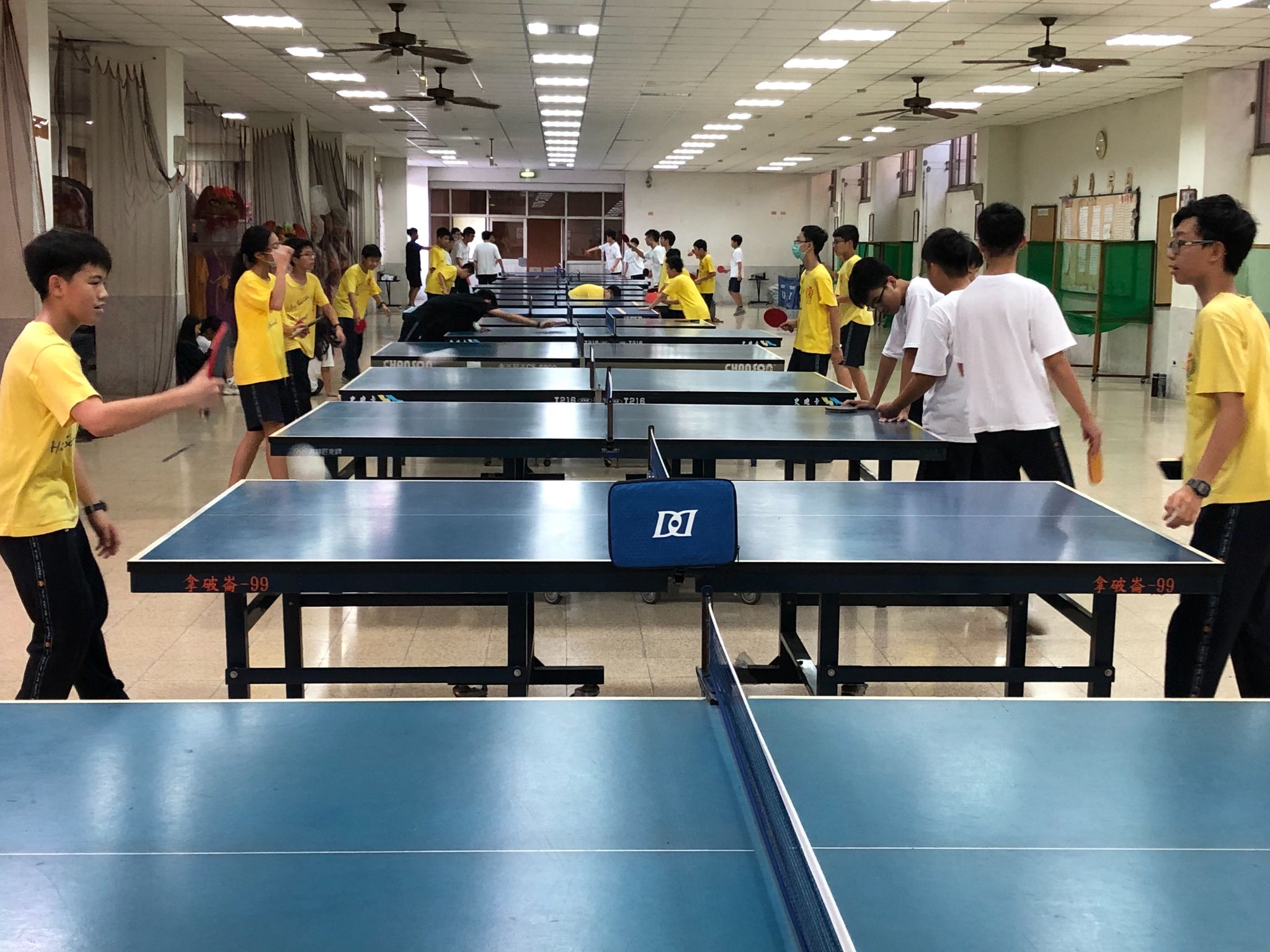 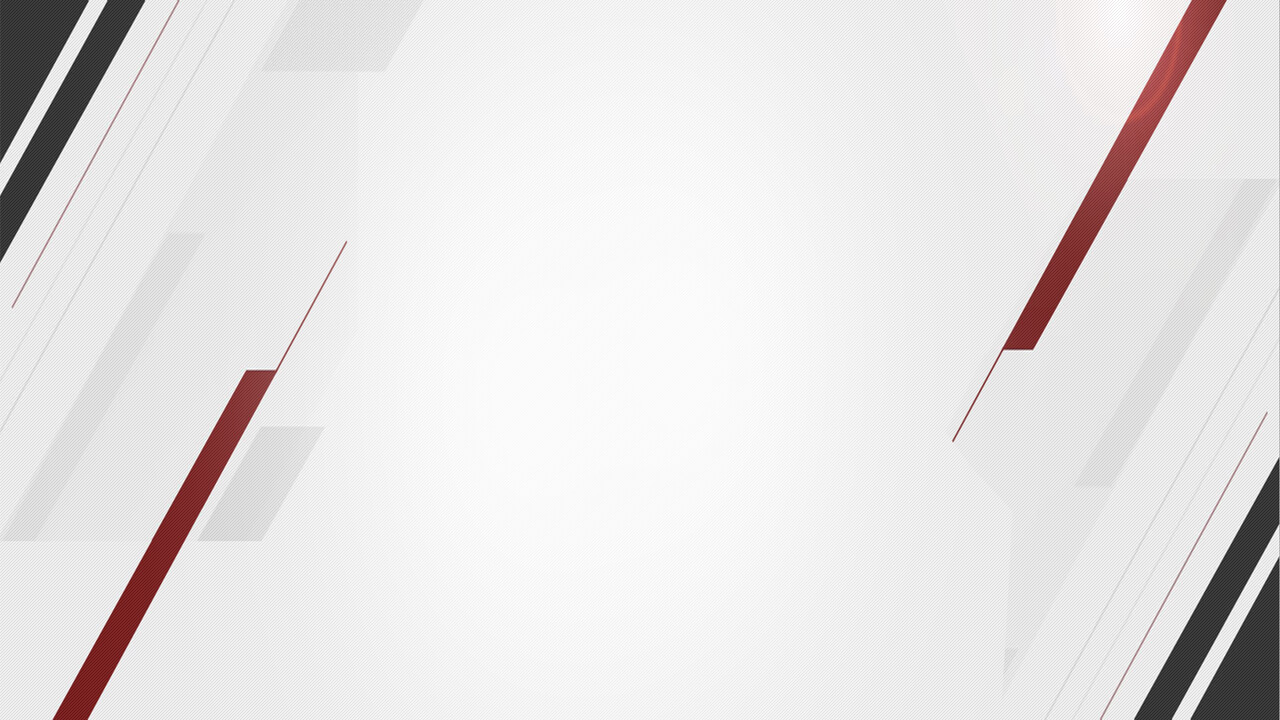 球桌都以兩人一桌互相練習。
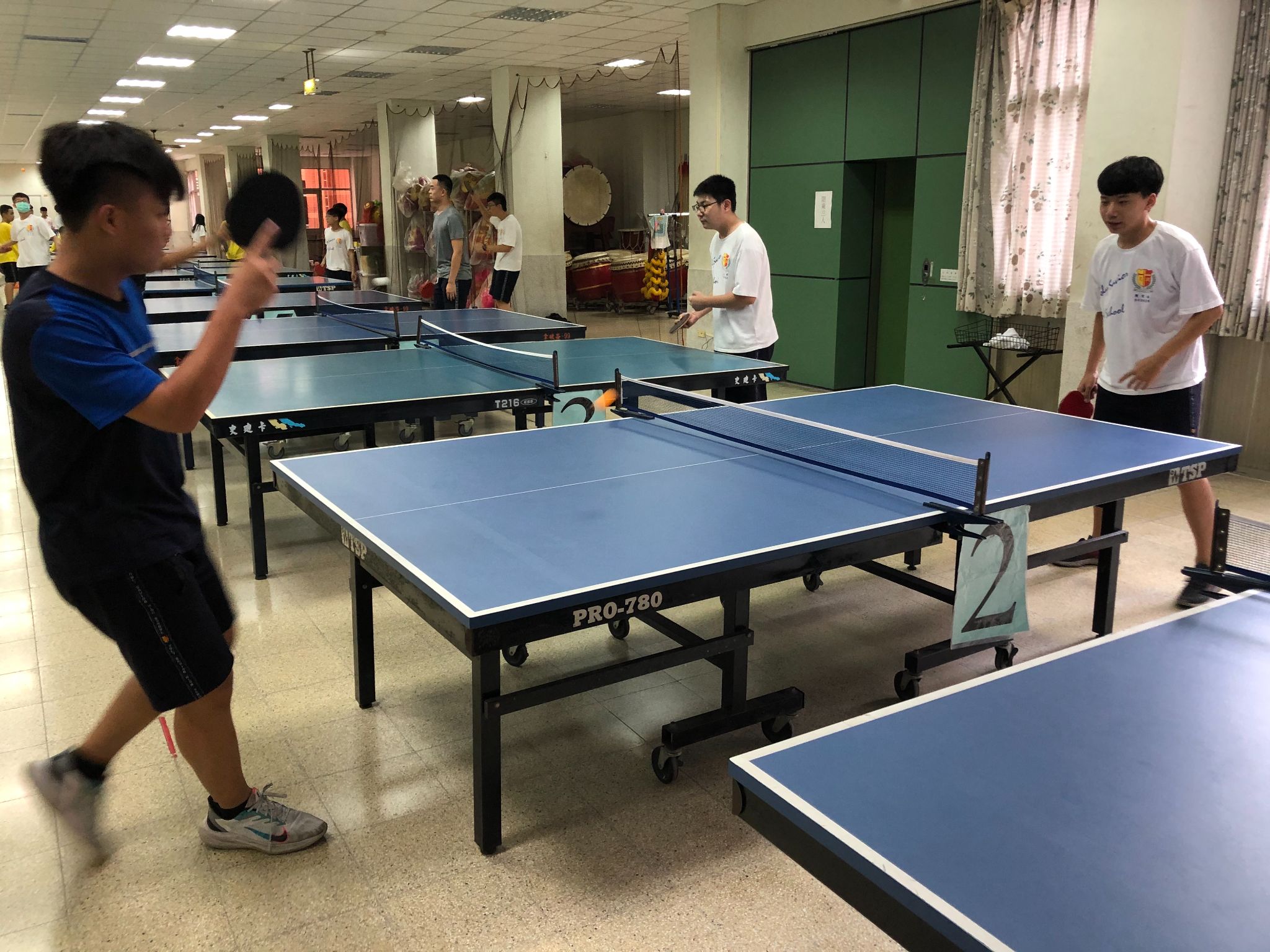 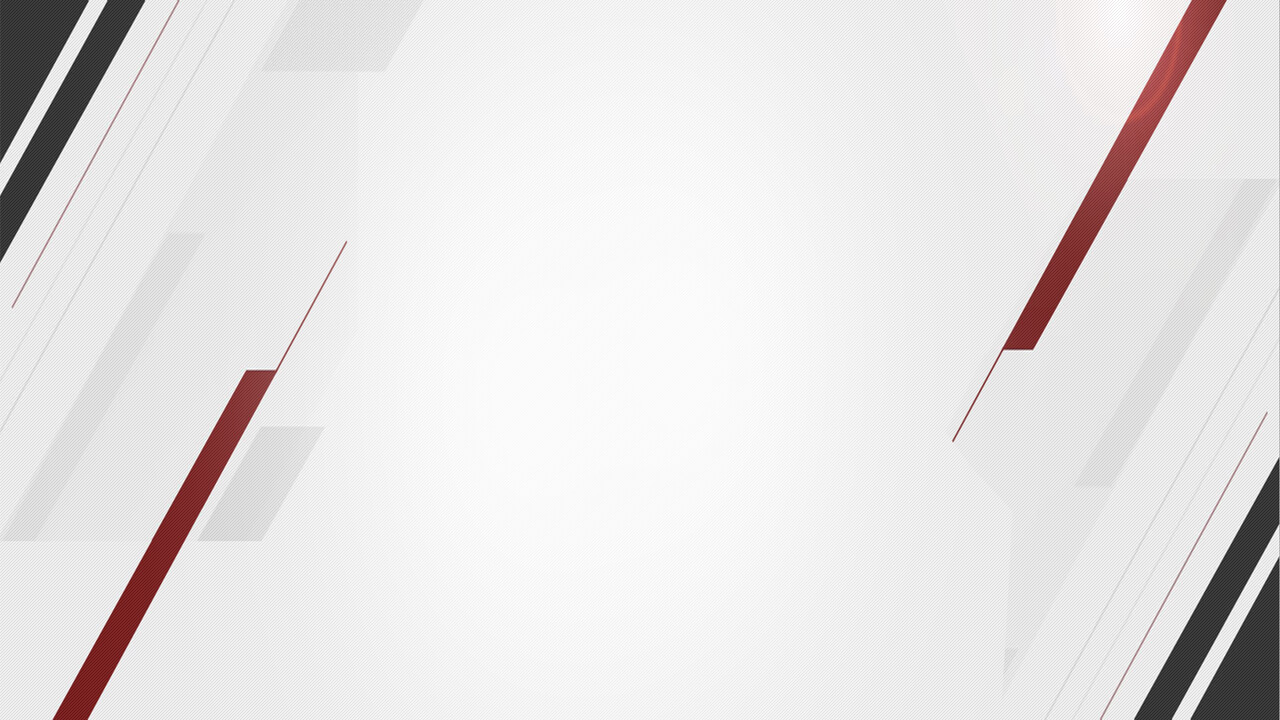 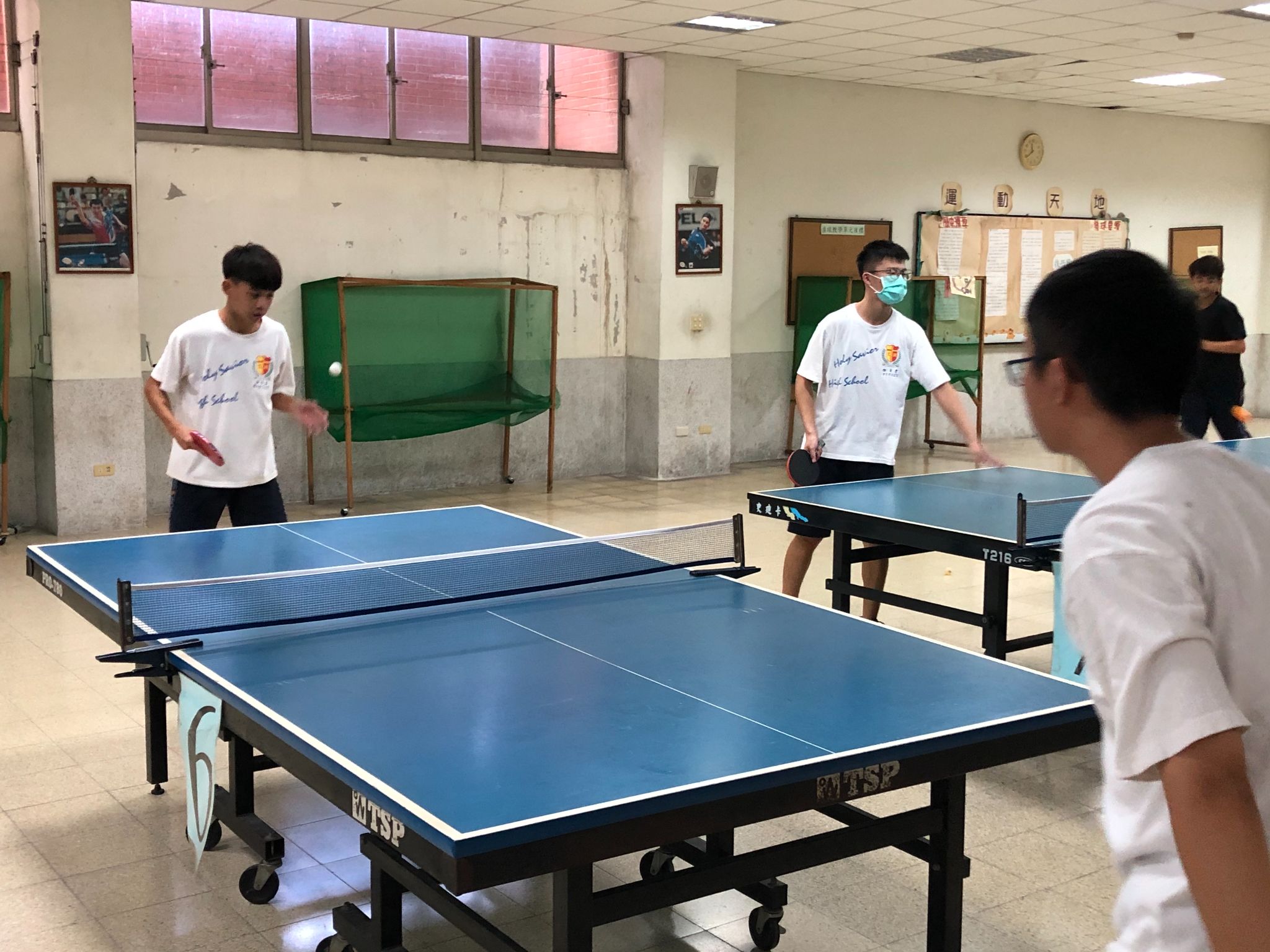 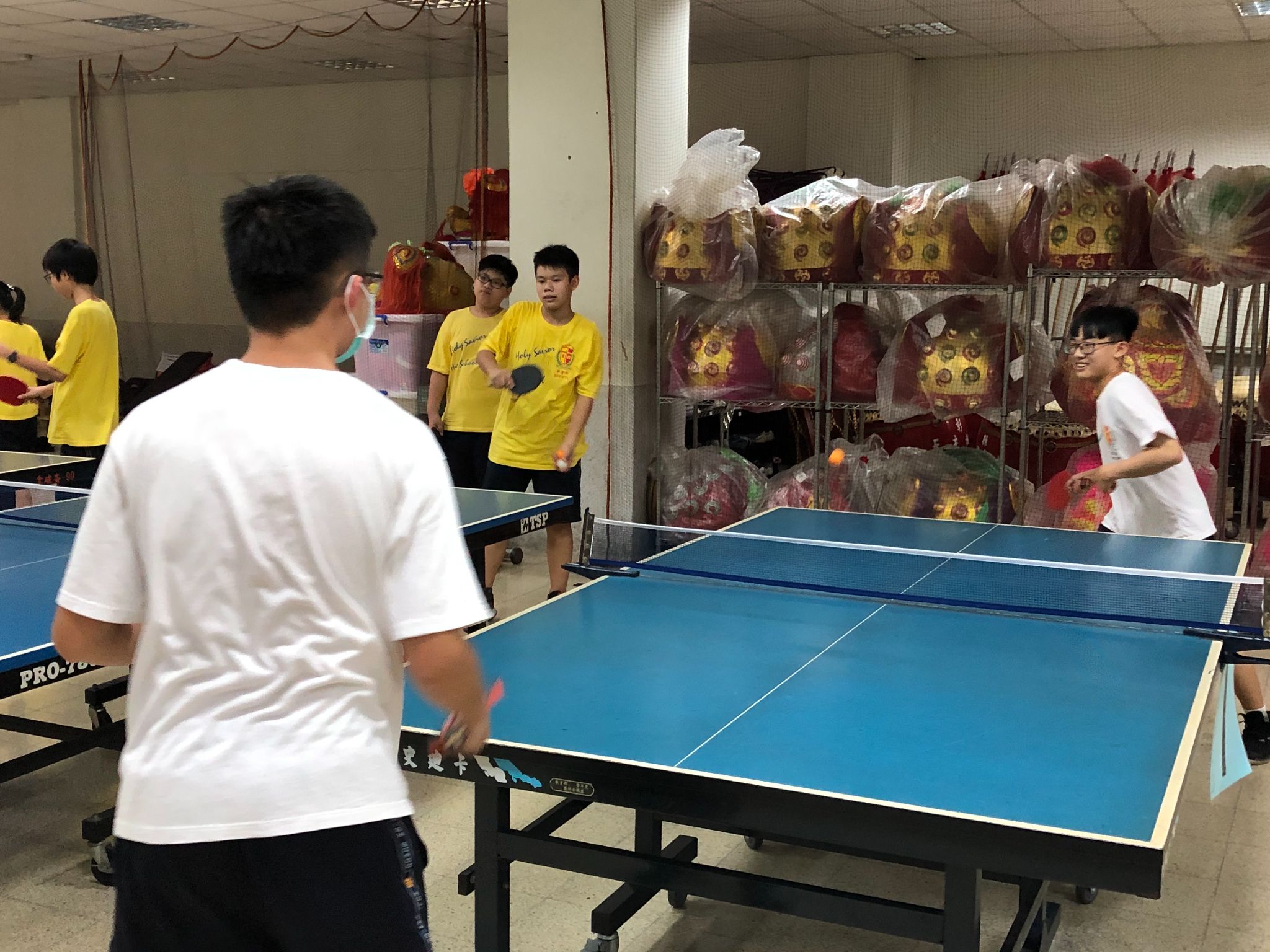 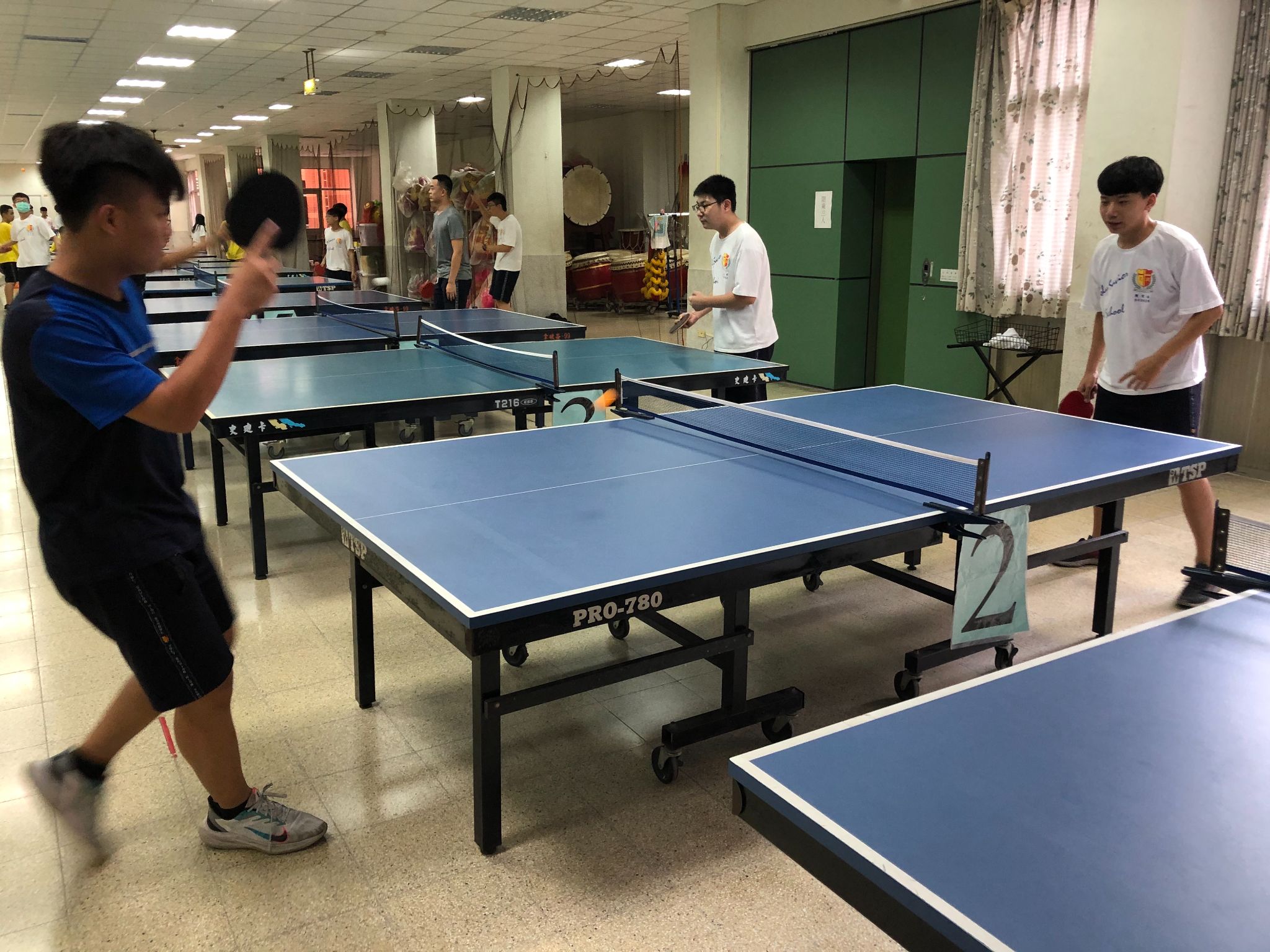 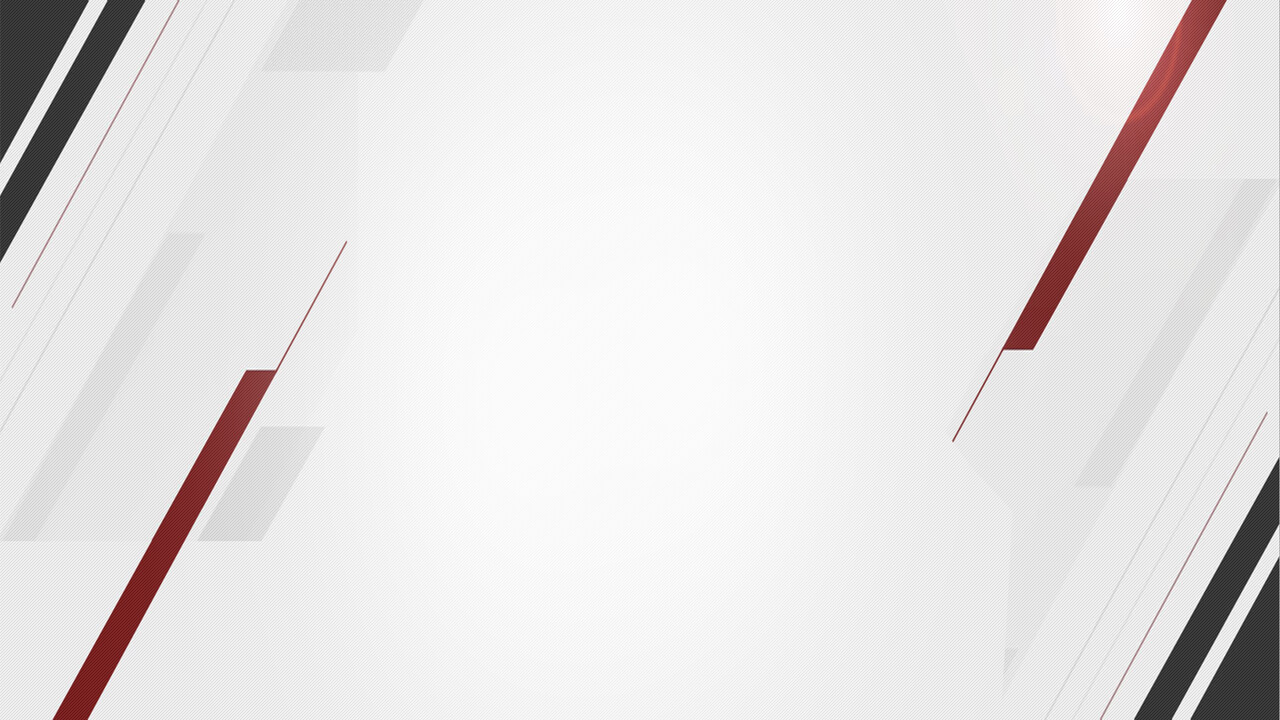 沒有壓力打球學習尊重和公平。
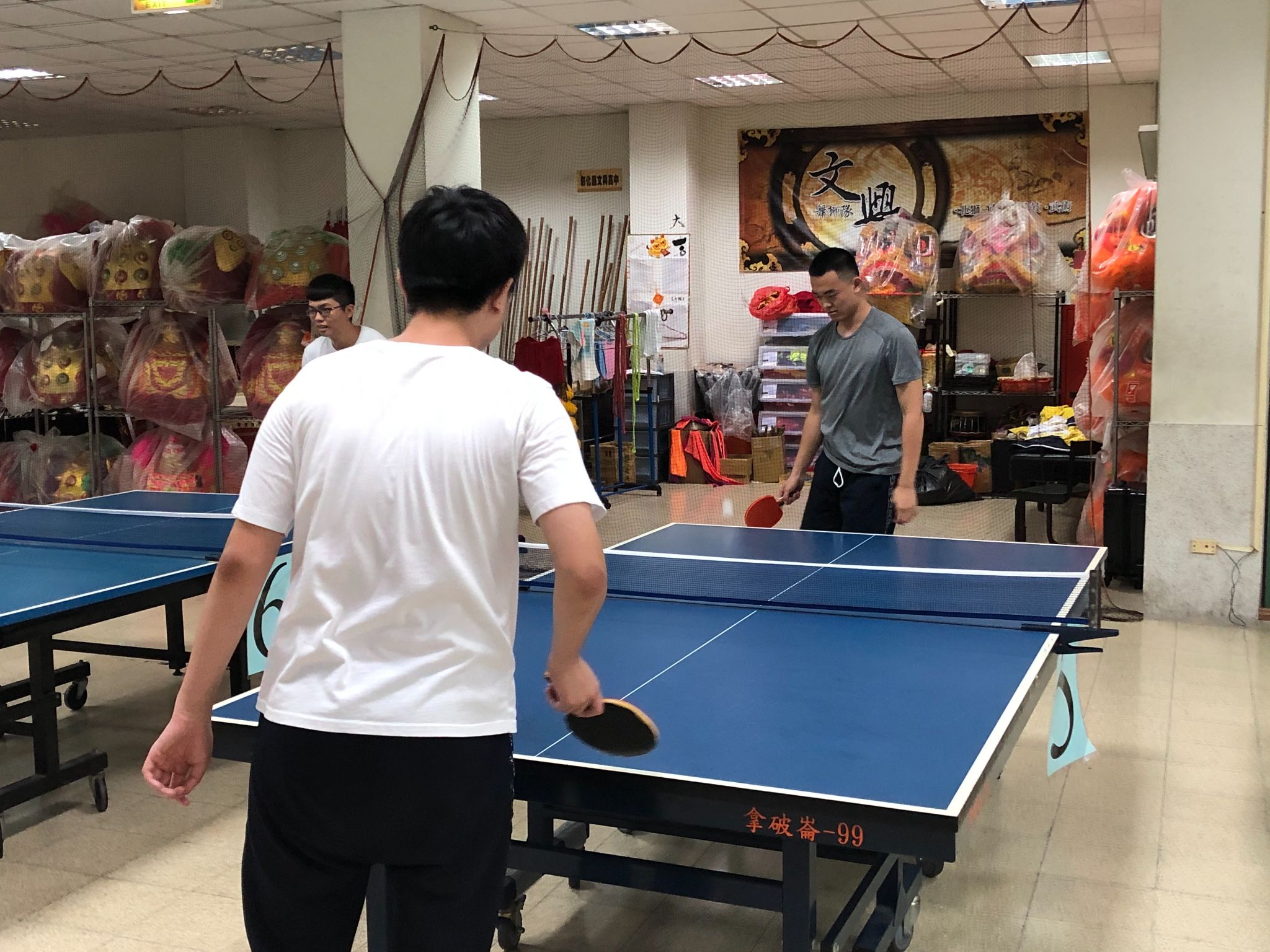 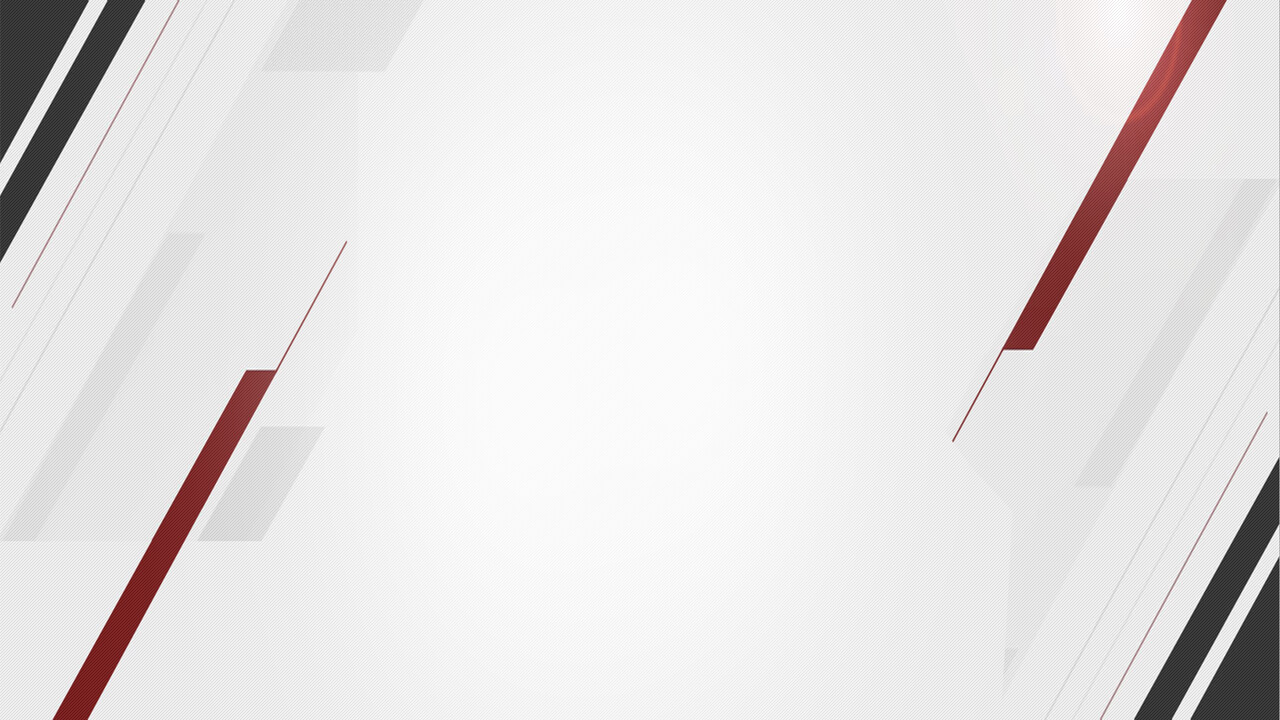 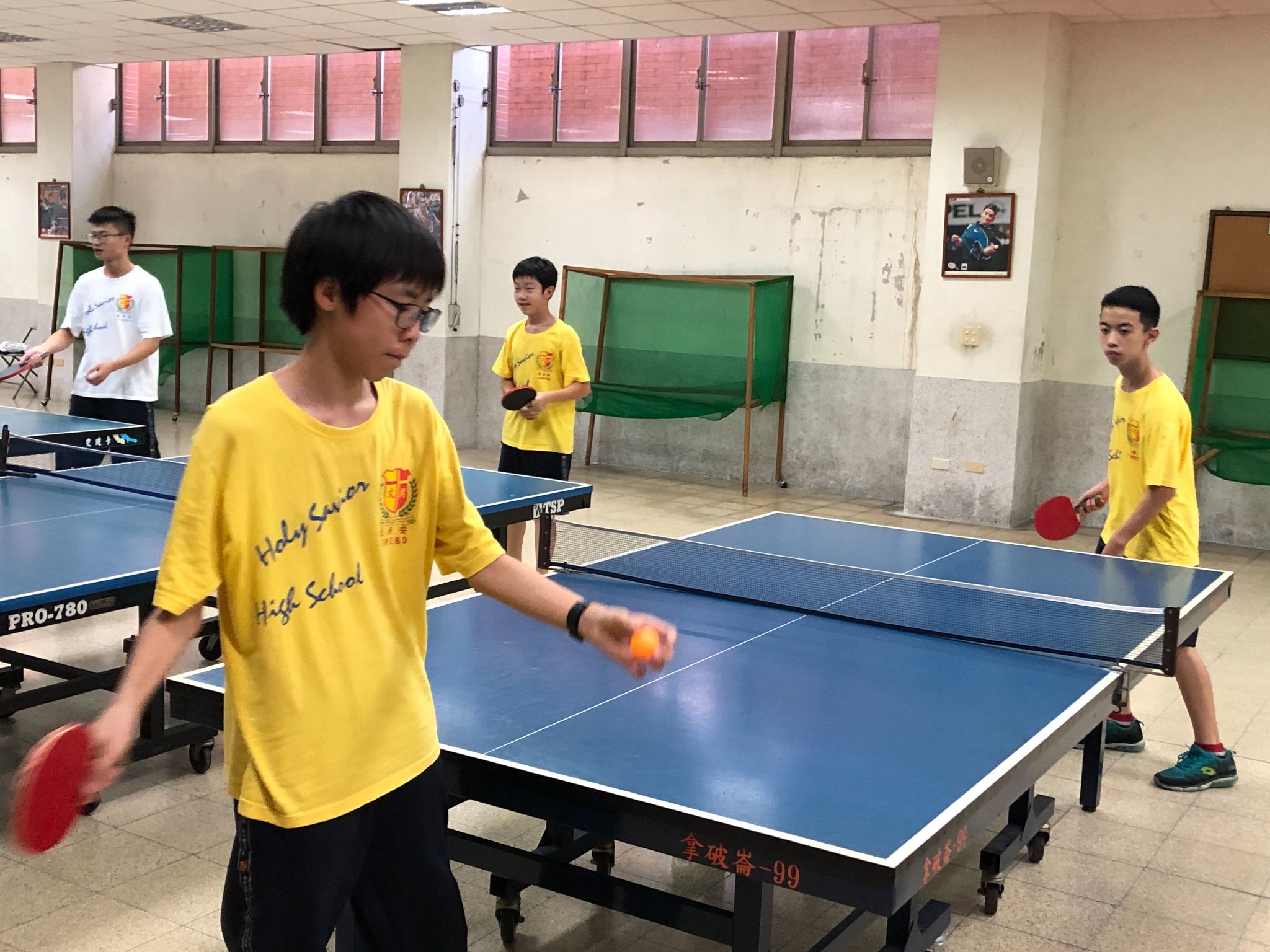 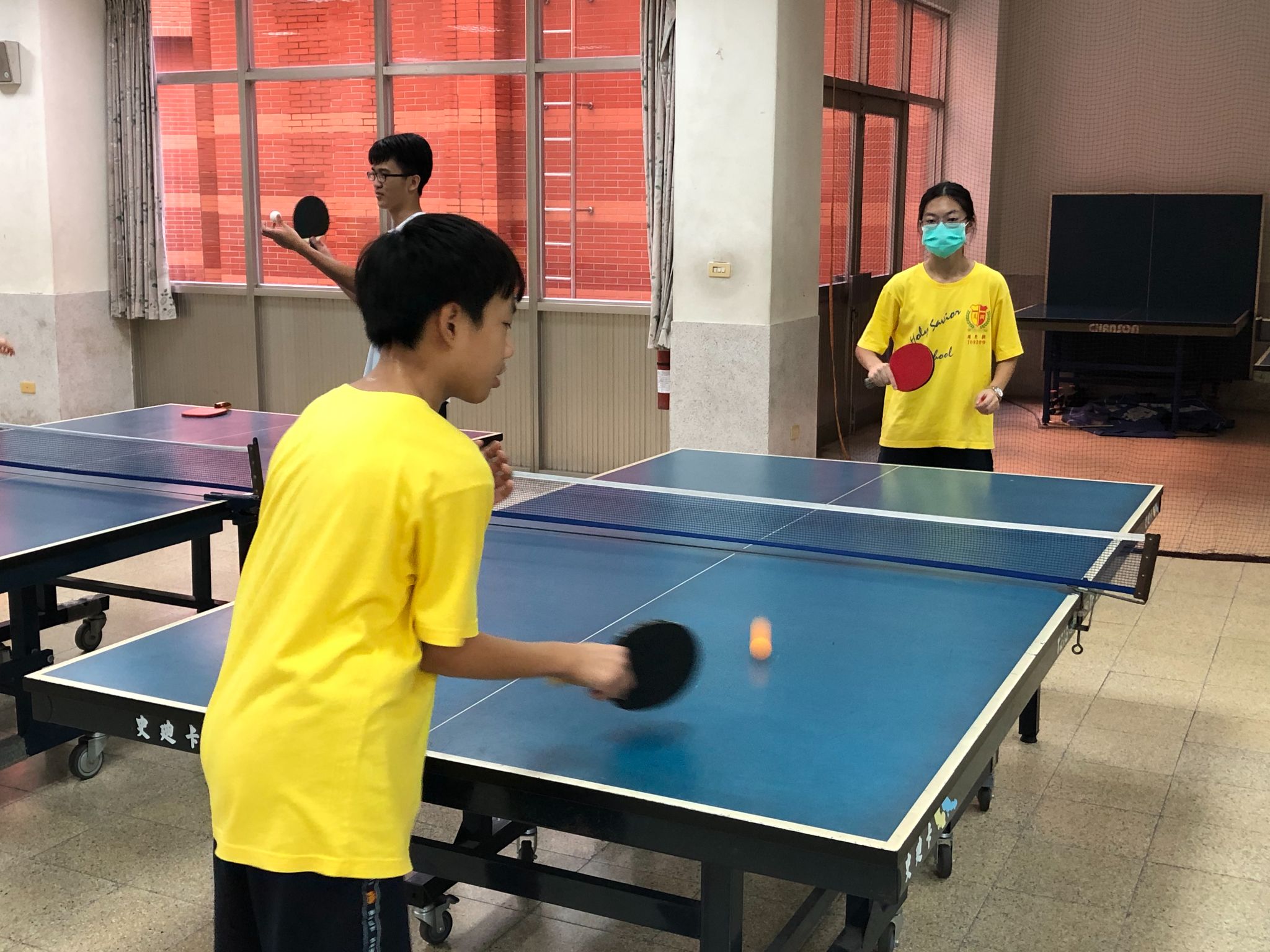 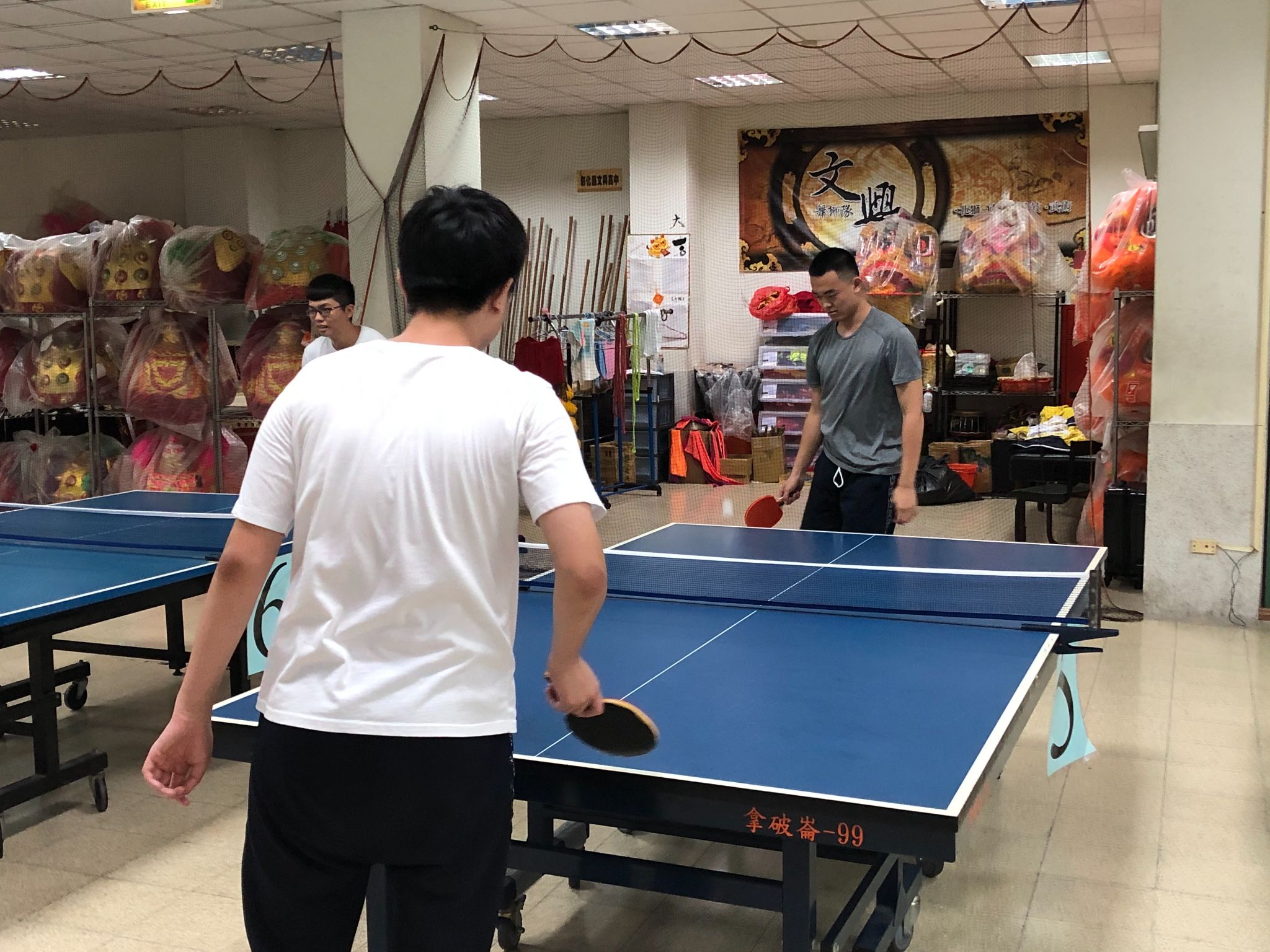 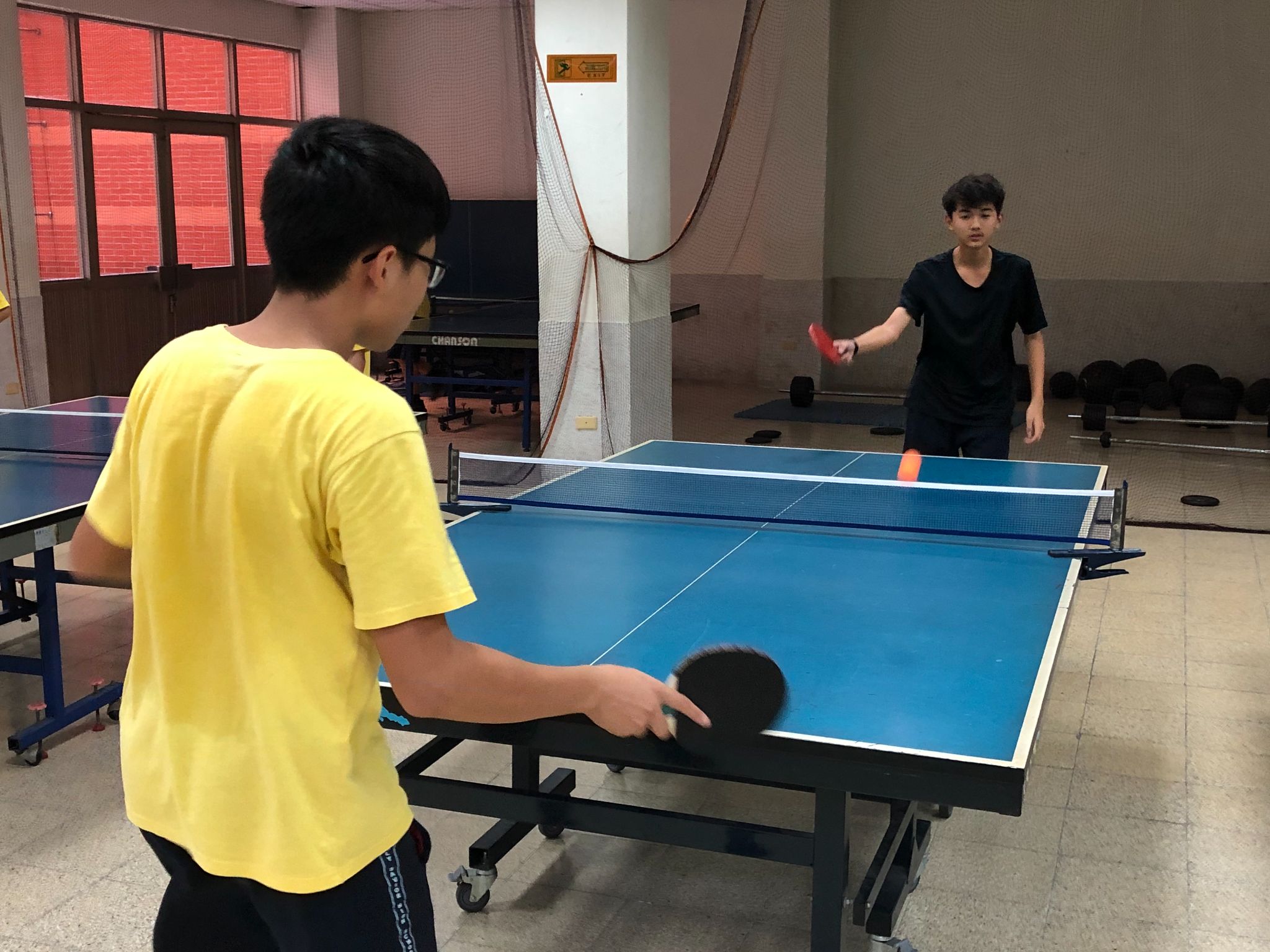 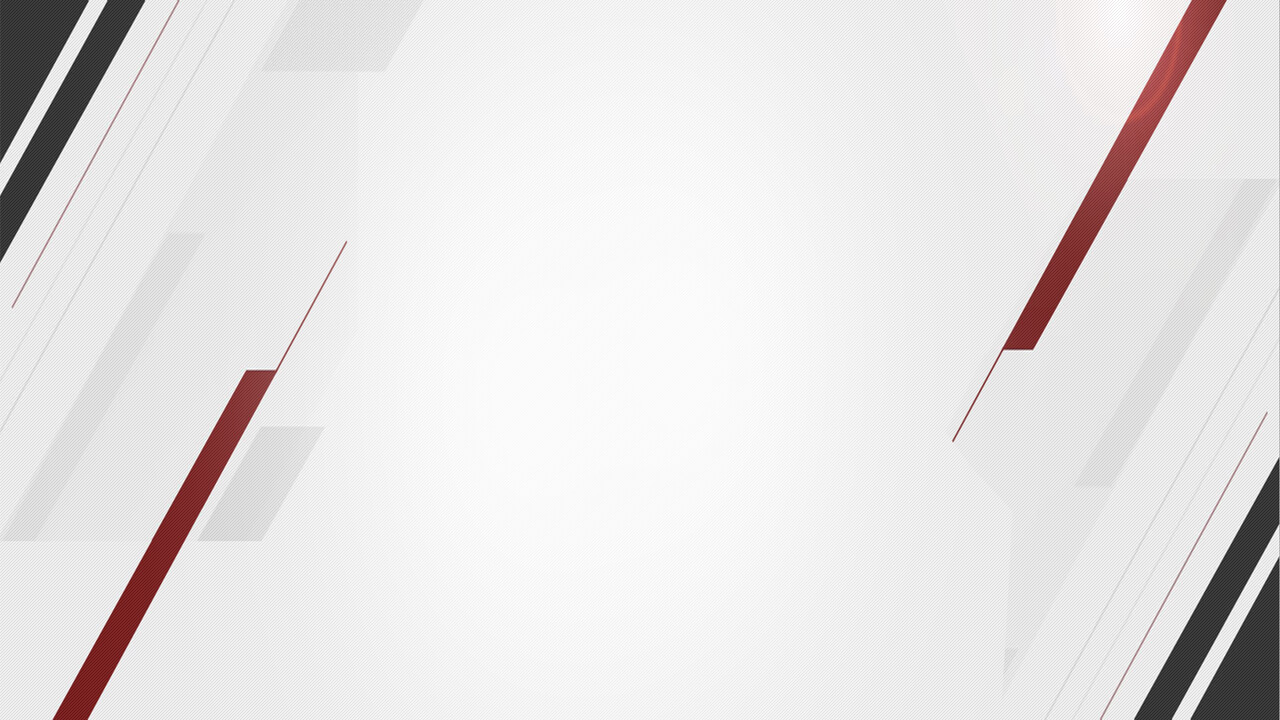 運用兩節社團課增進自己的球技。
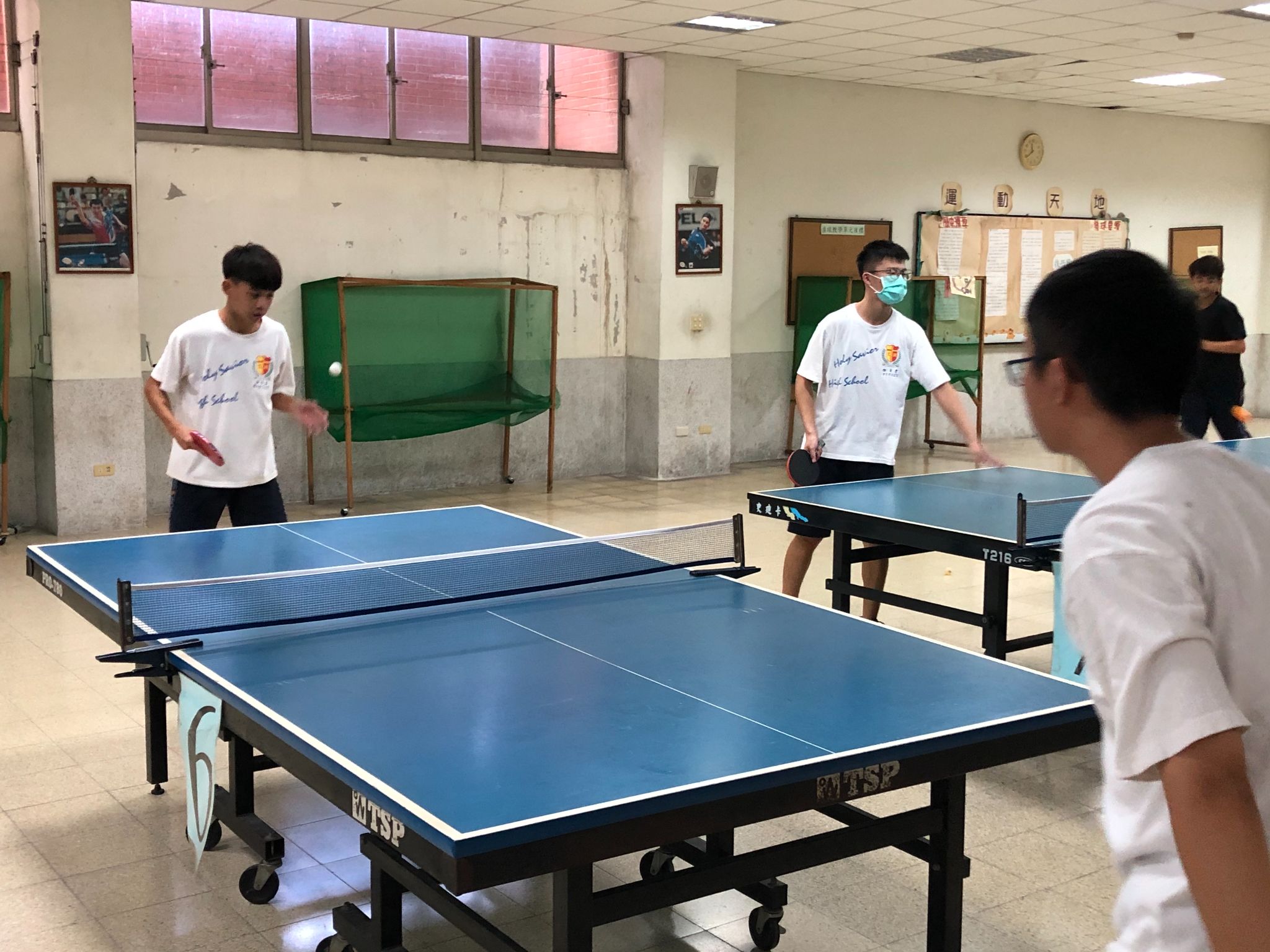 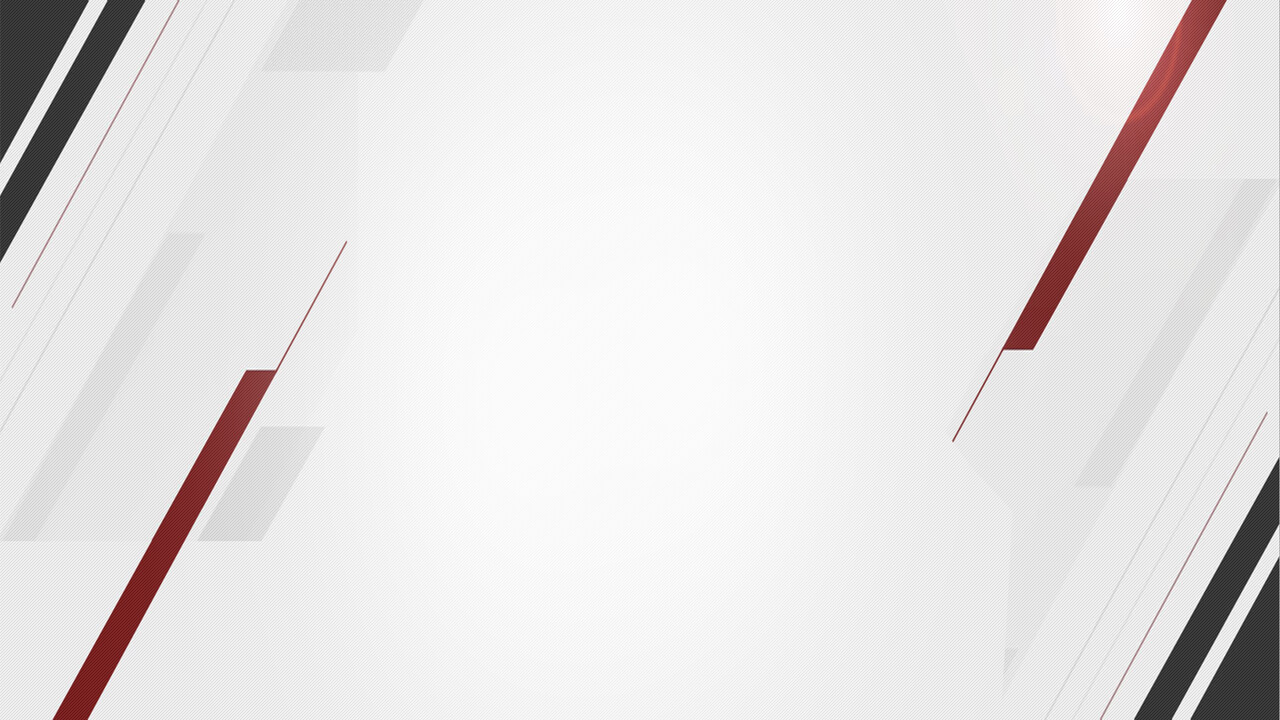 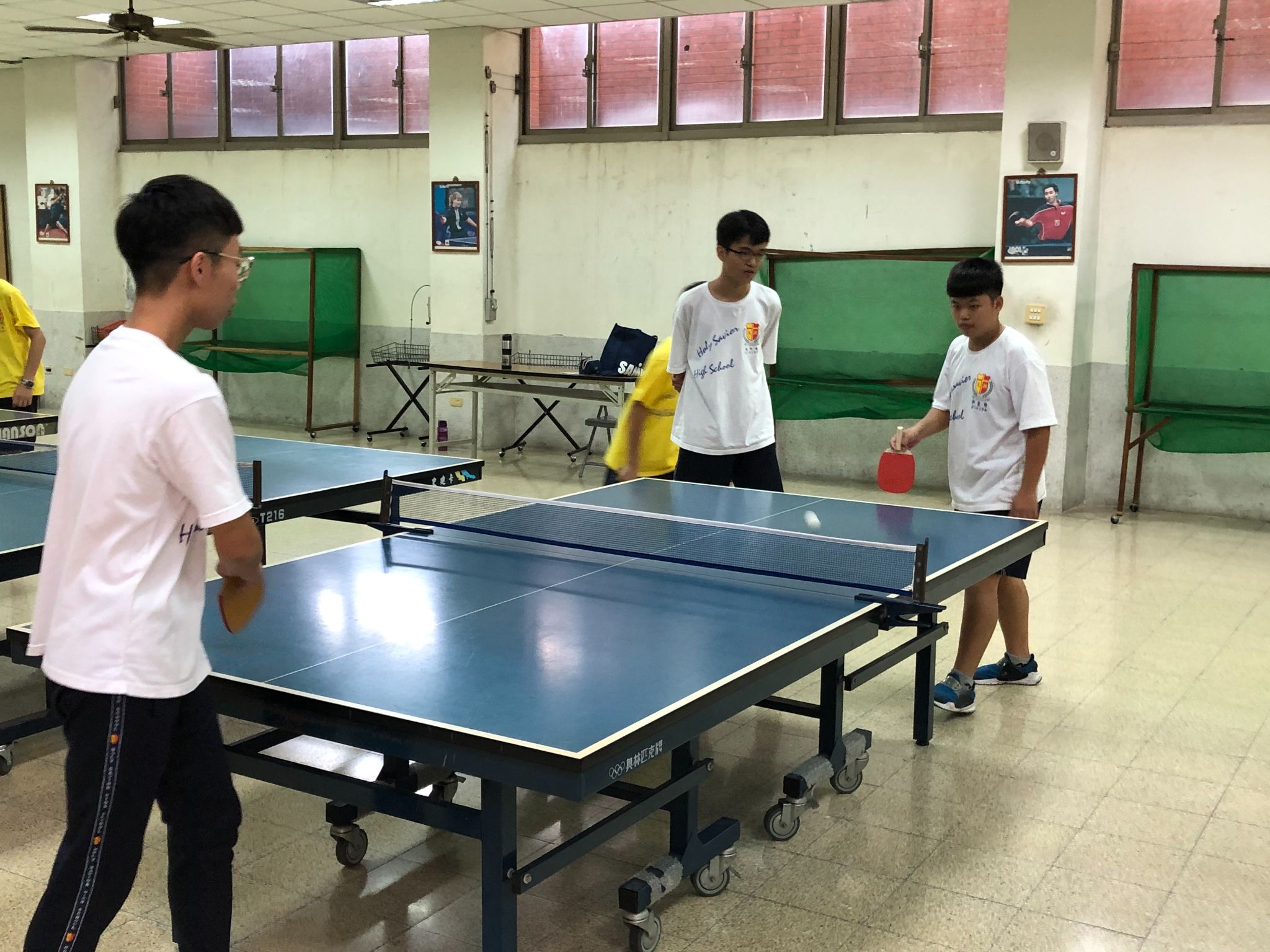 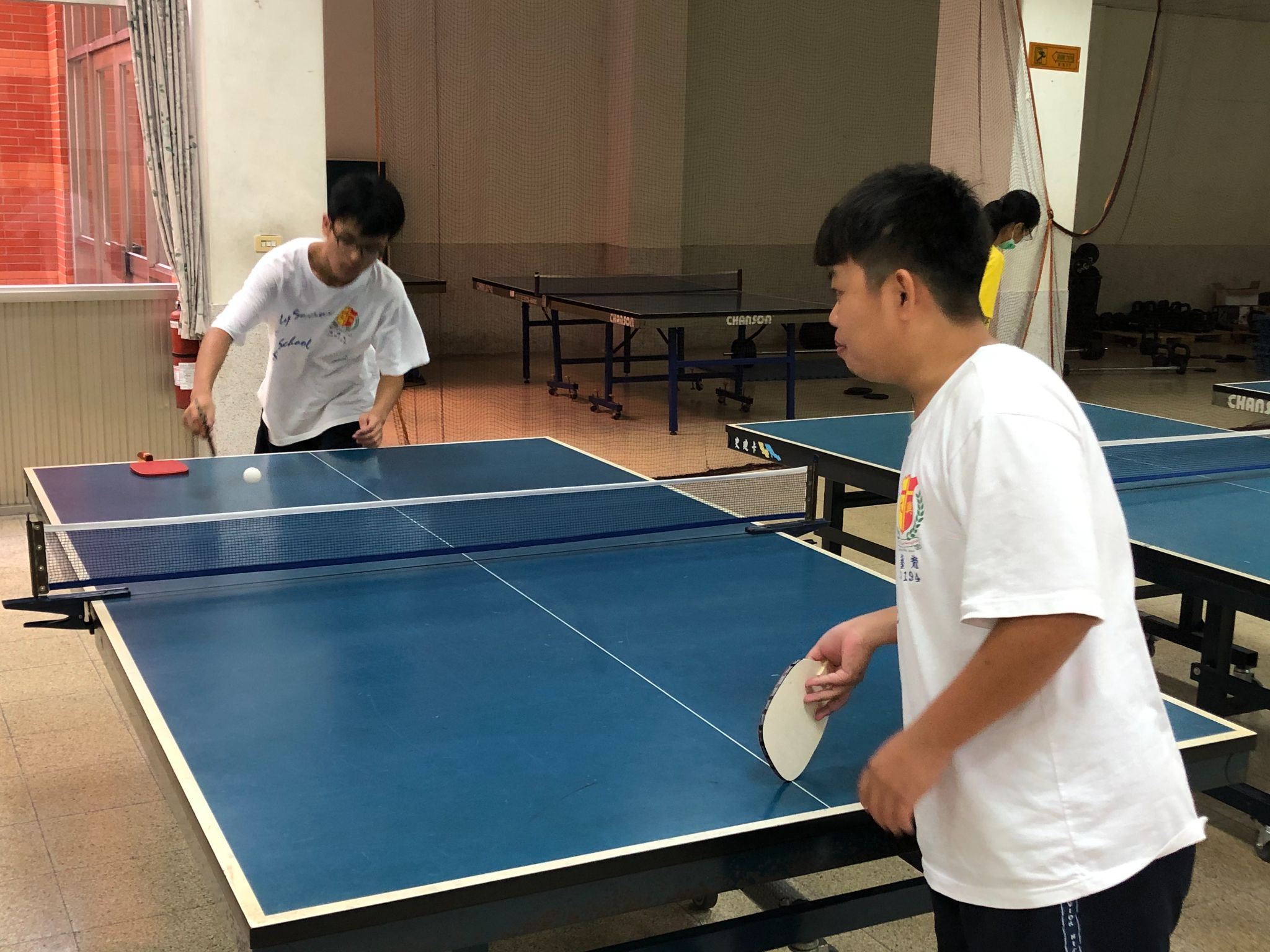 我們的故事將繼續下去
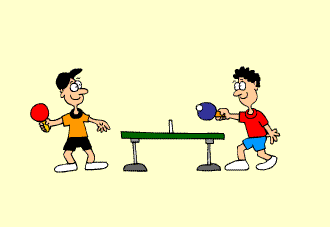